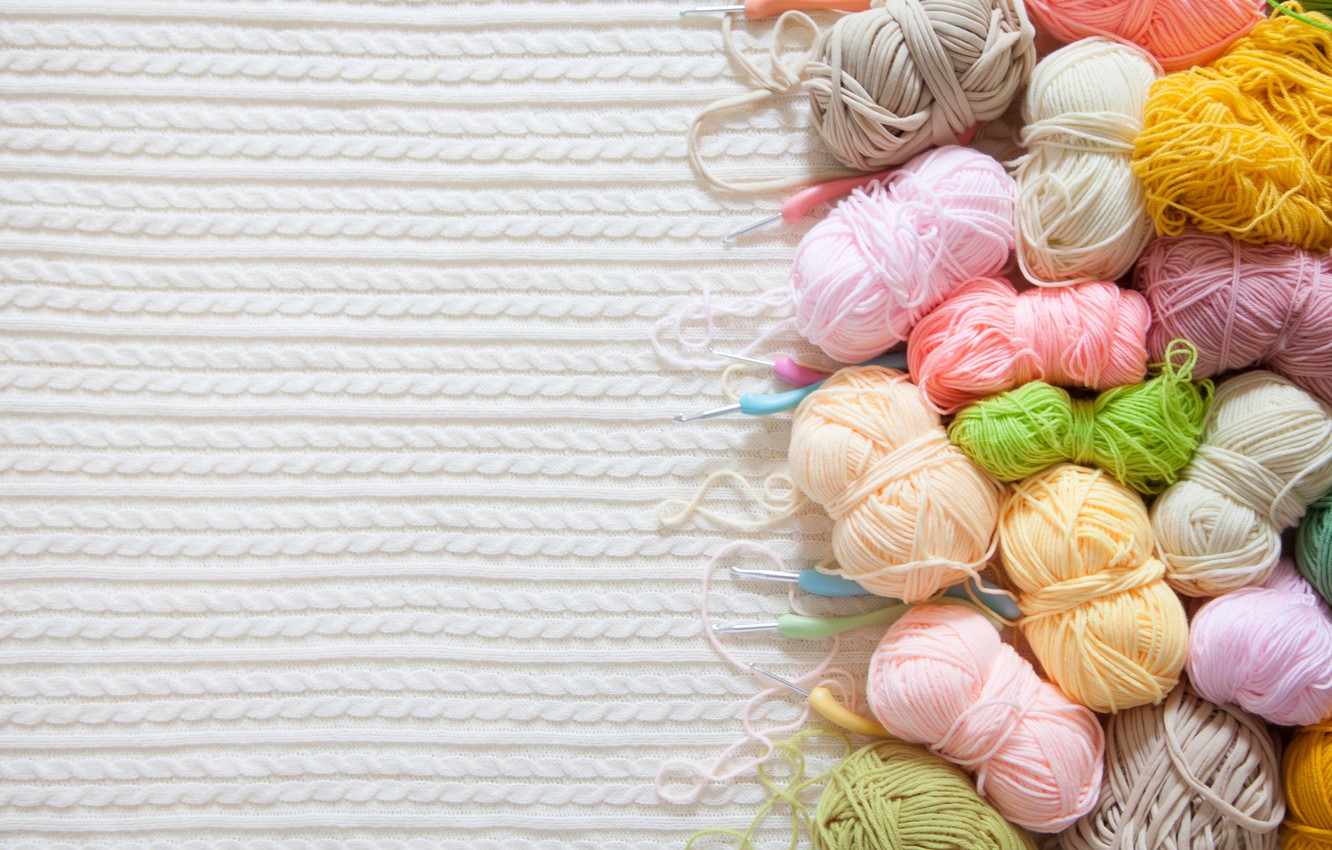 Дидактическая
 игра
«Вязаный
 конструктор».
Возможности для развития
 дошкольников
воспитатель МБДОУ д/с №28 Лебедева Елена Николаевна.
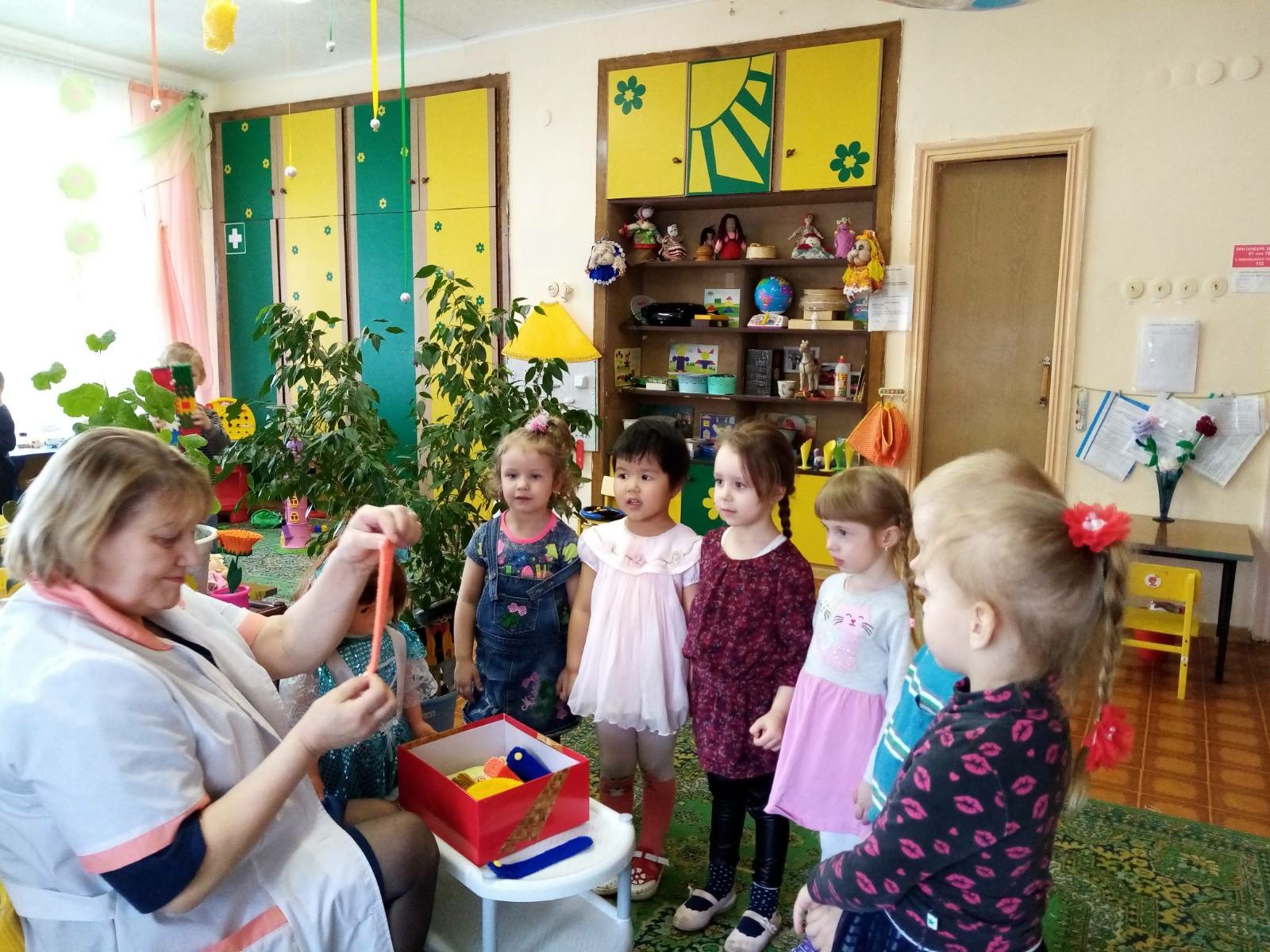 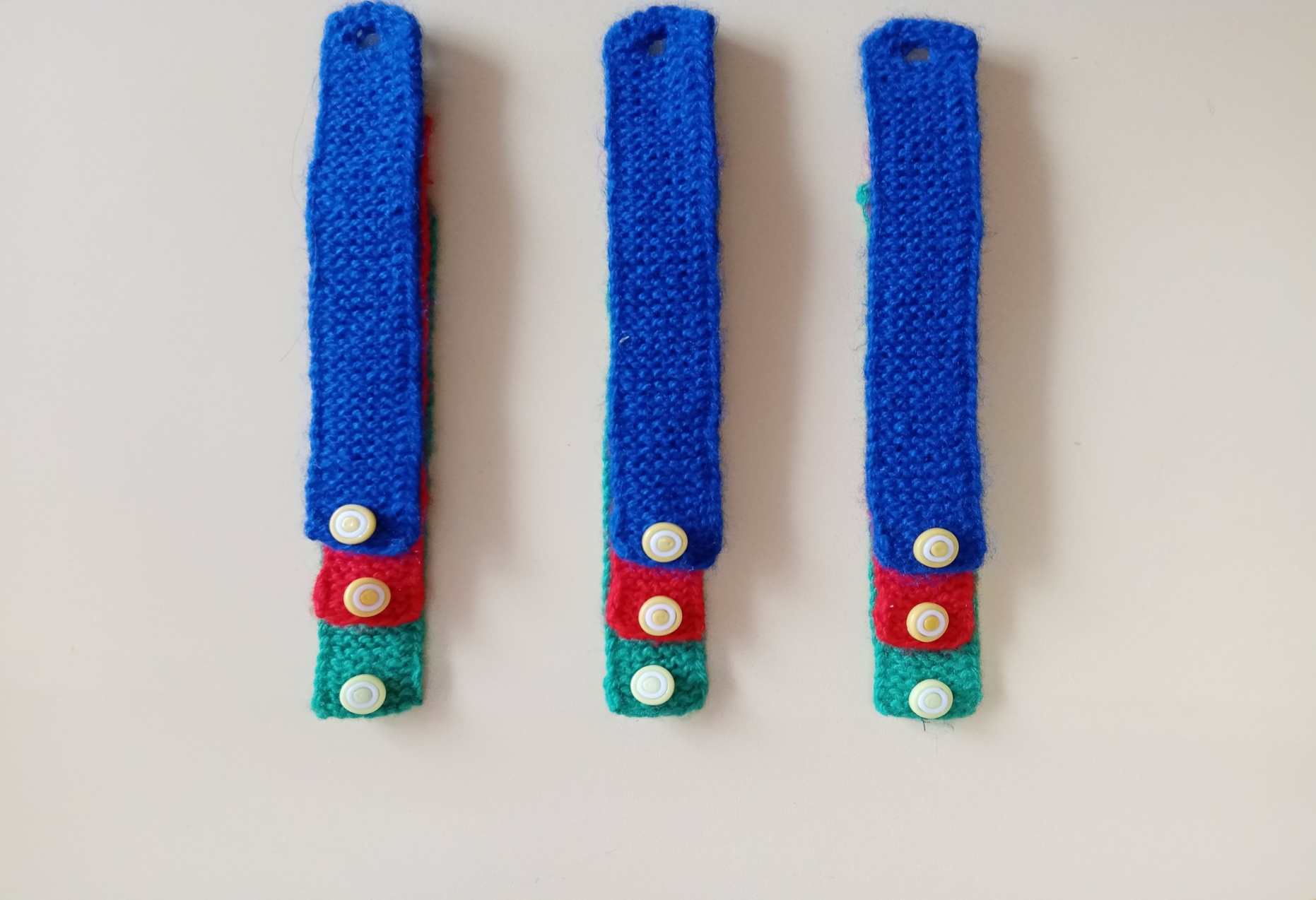 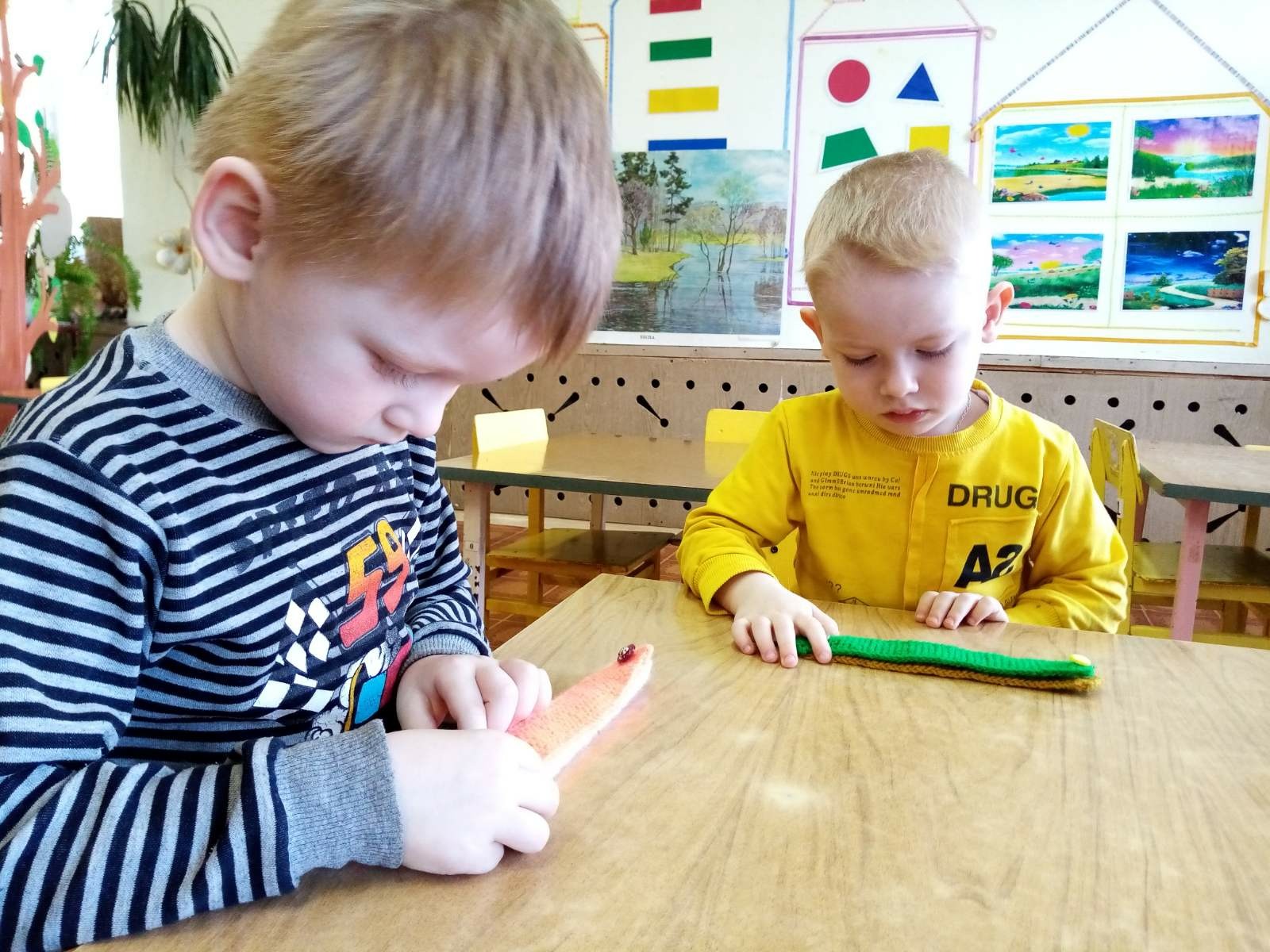 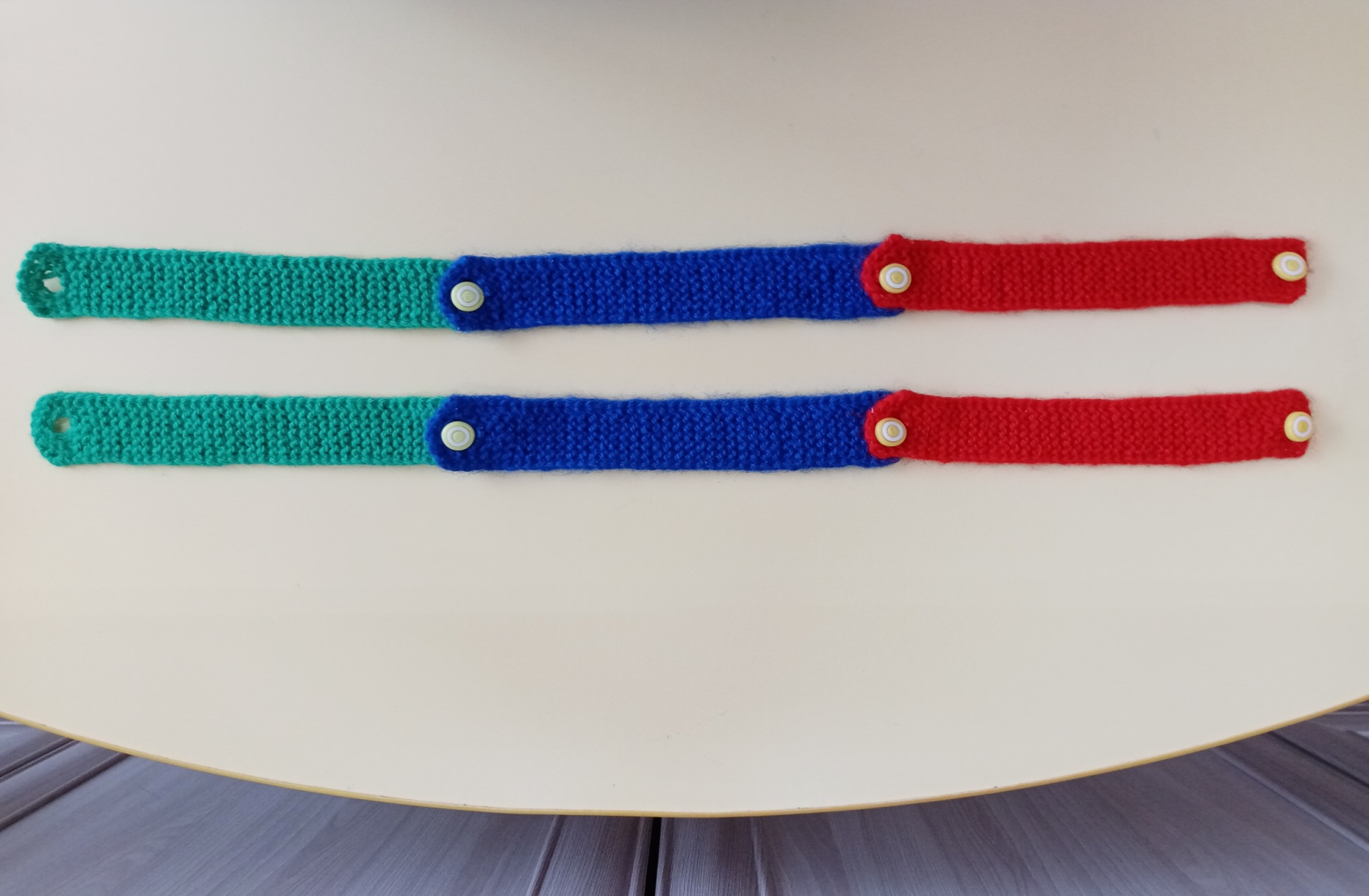 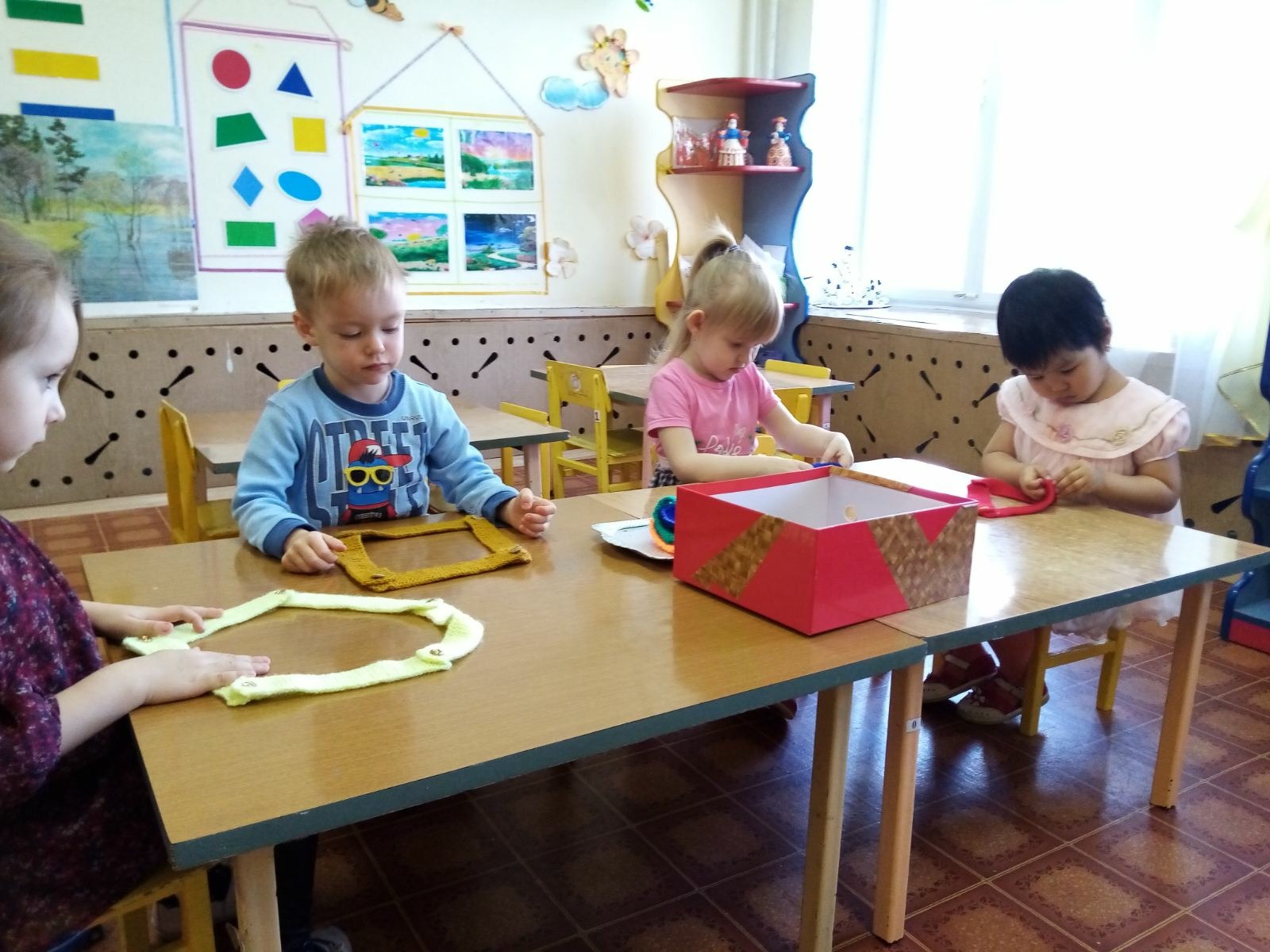 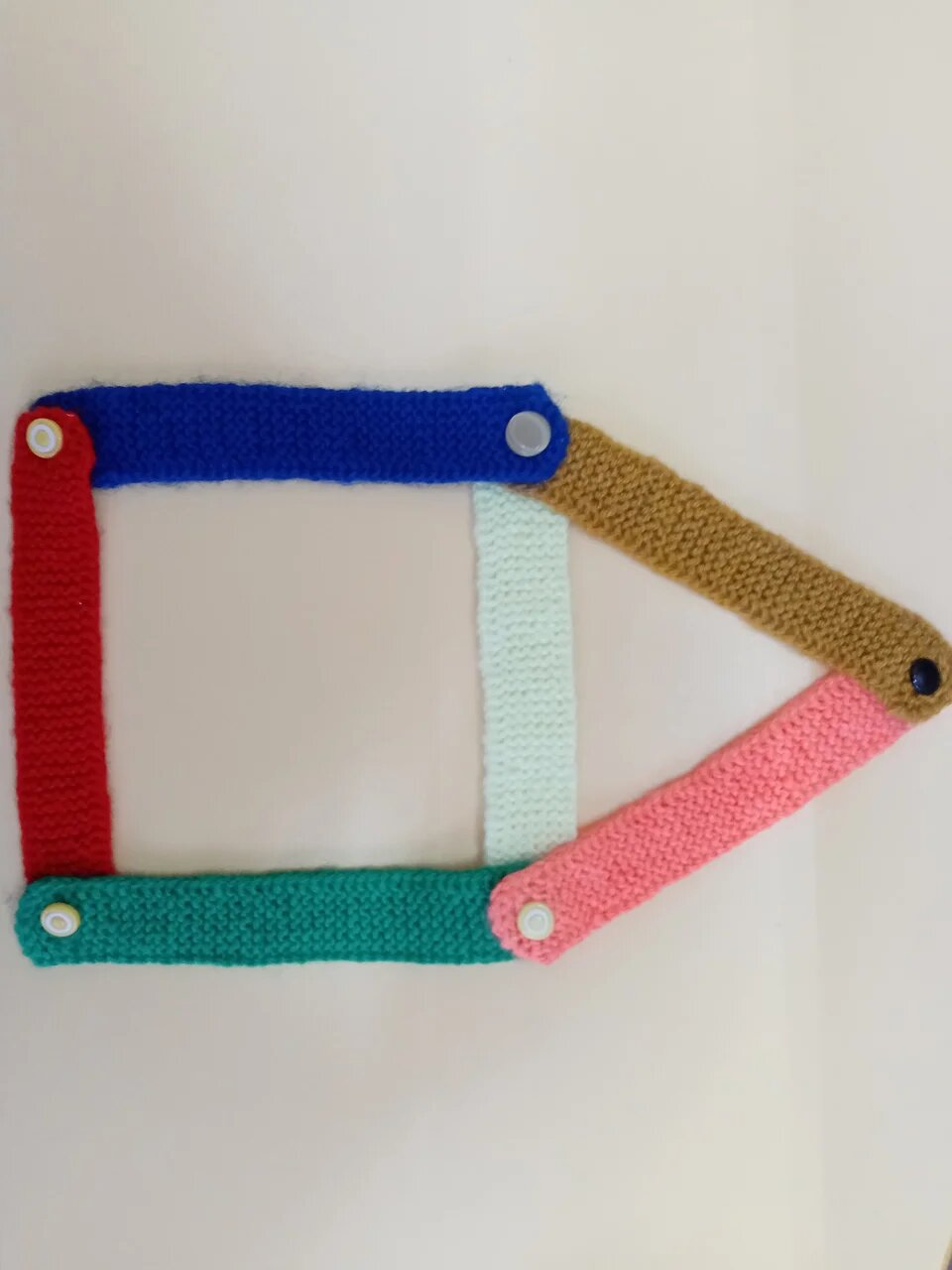 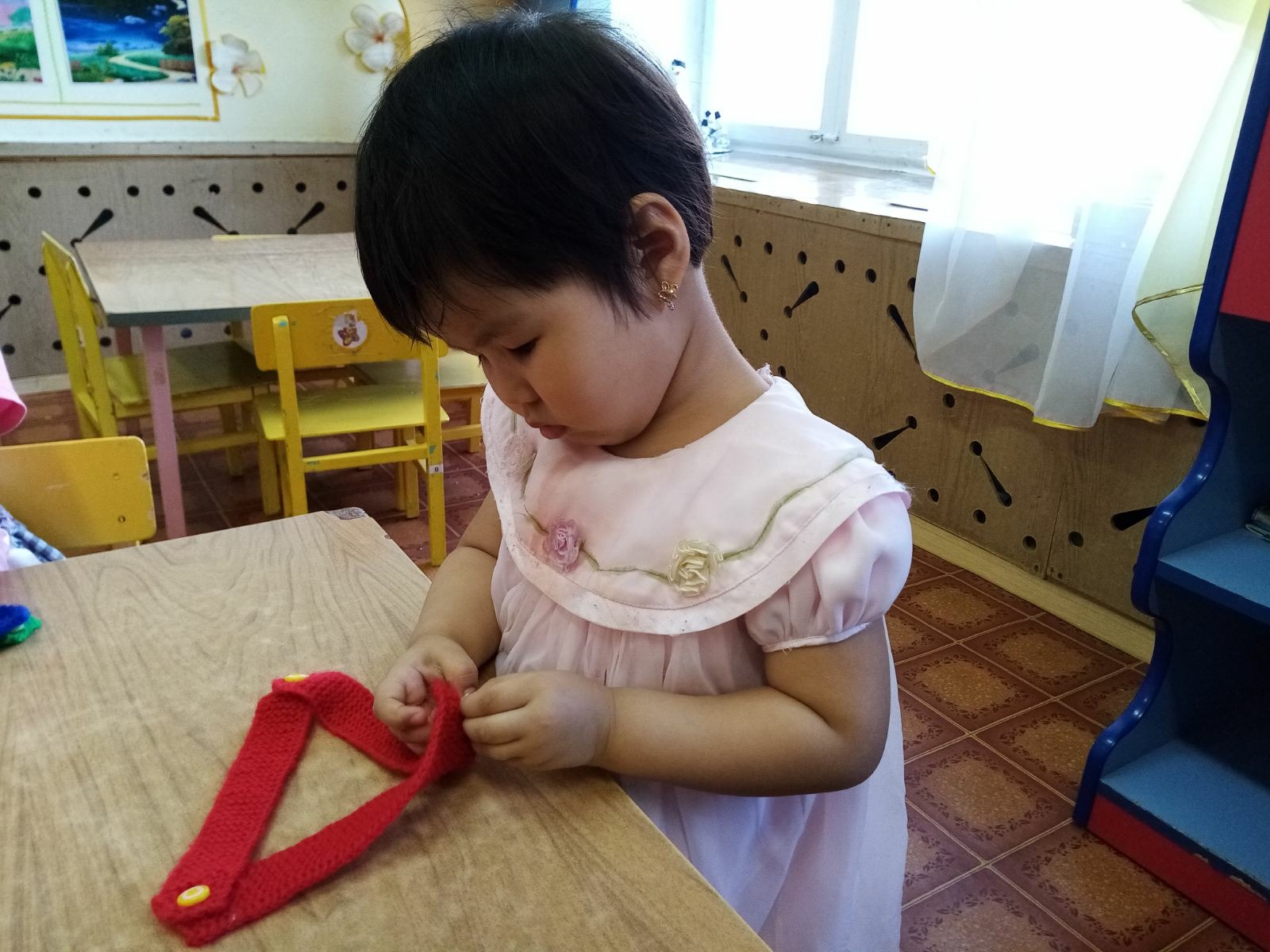 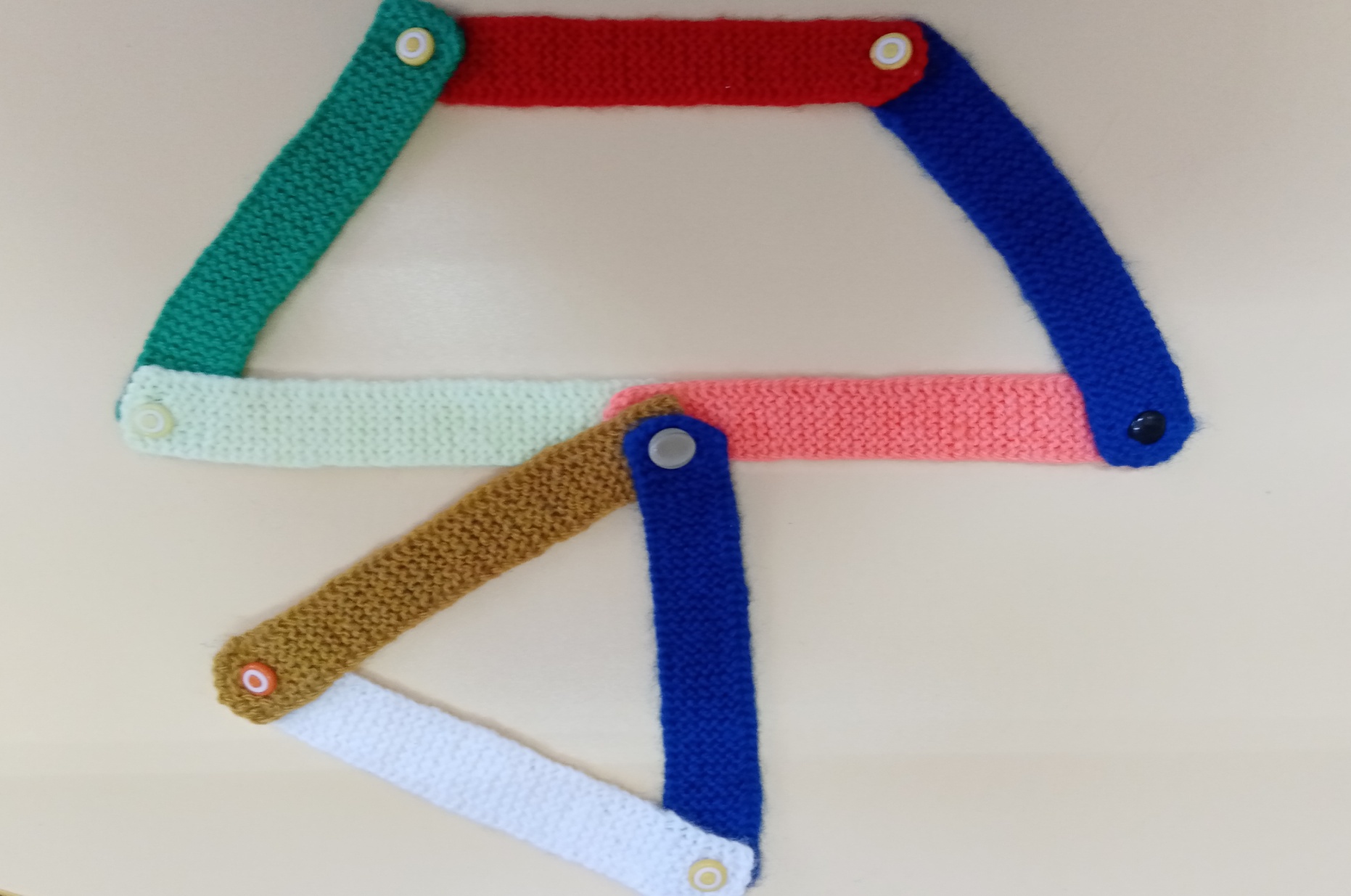 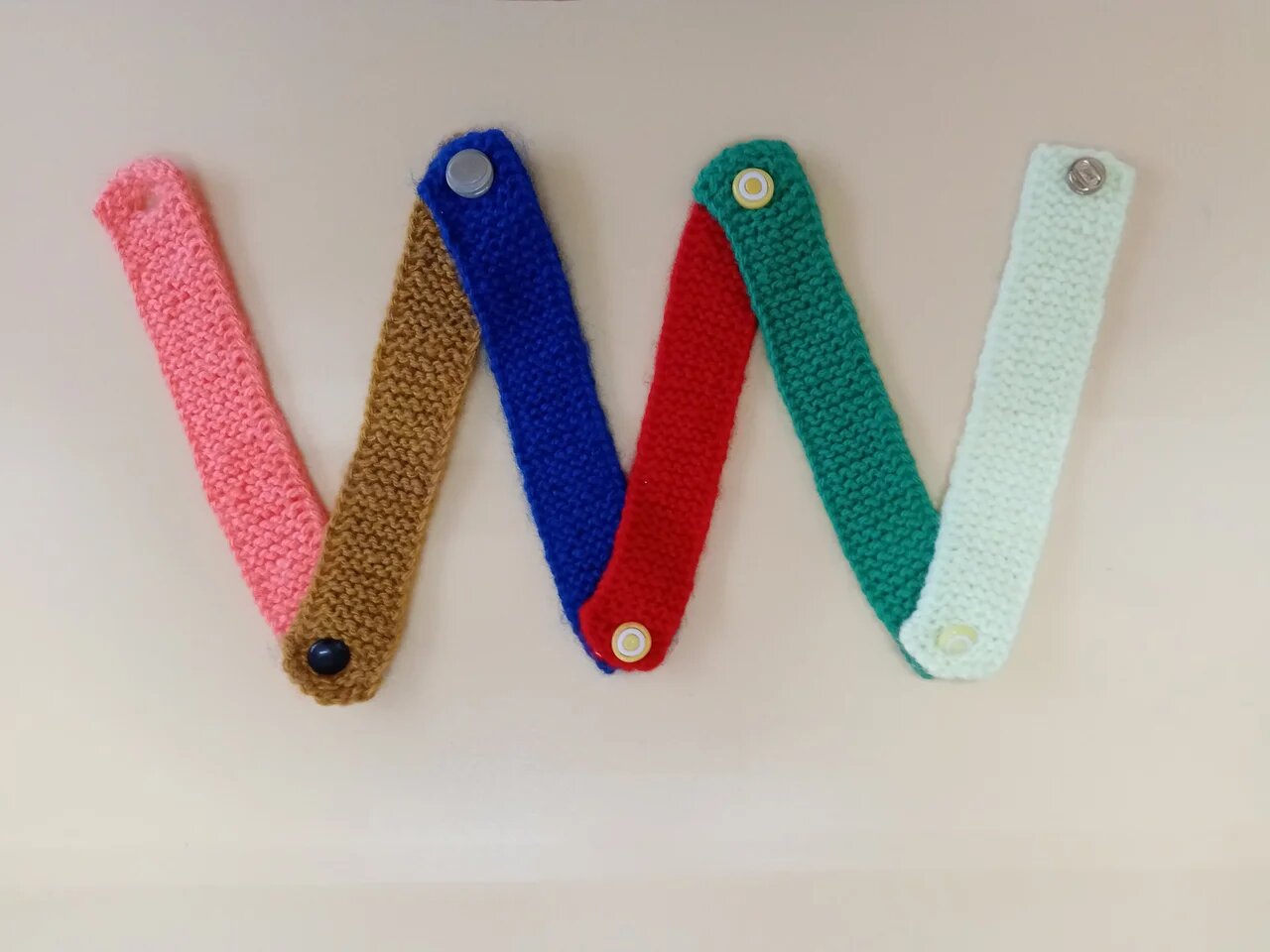 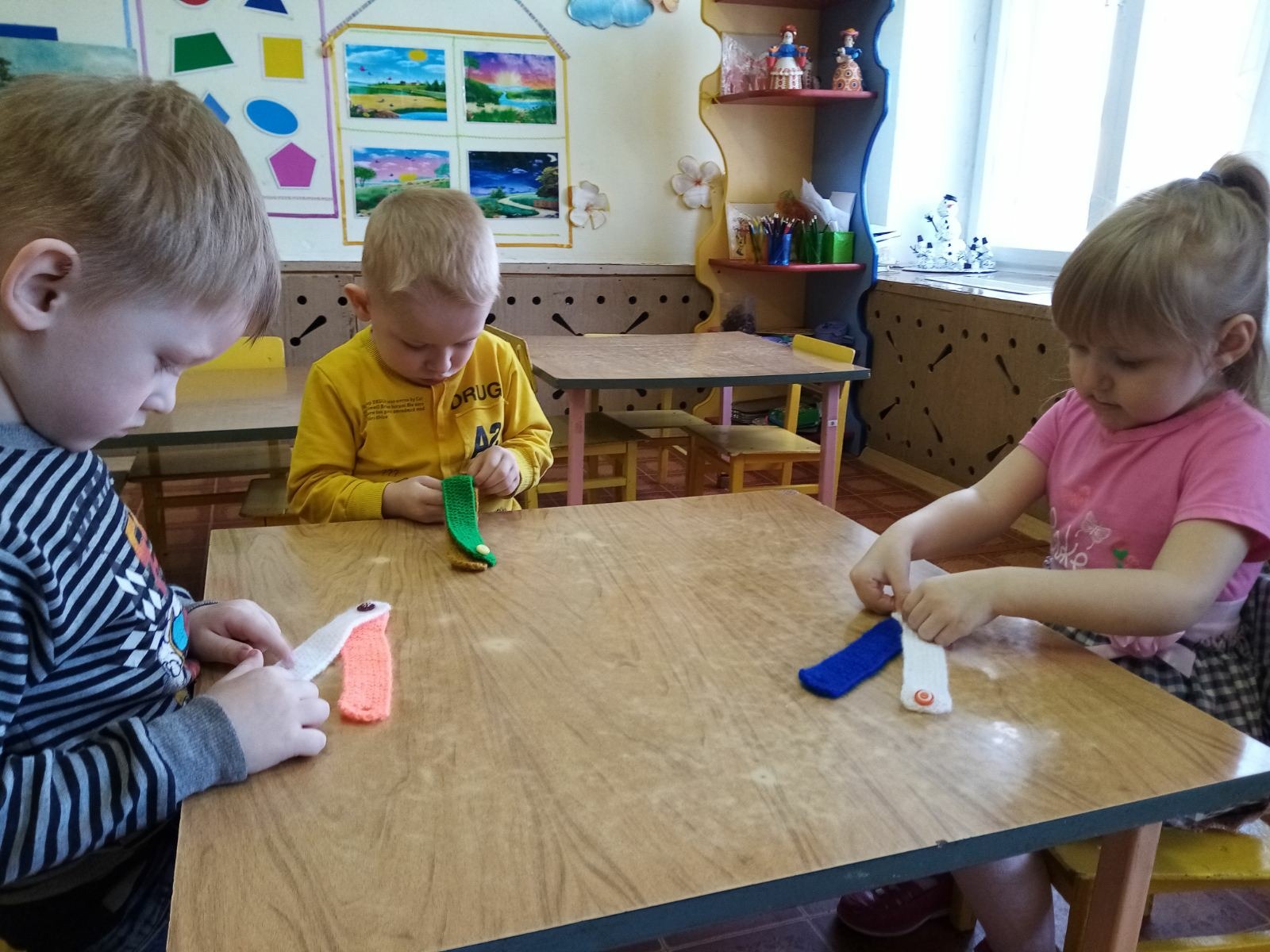 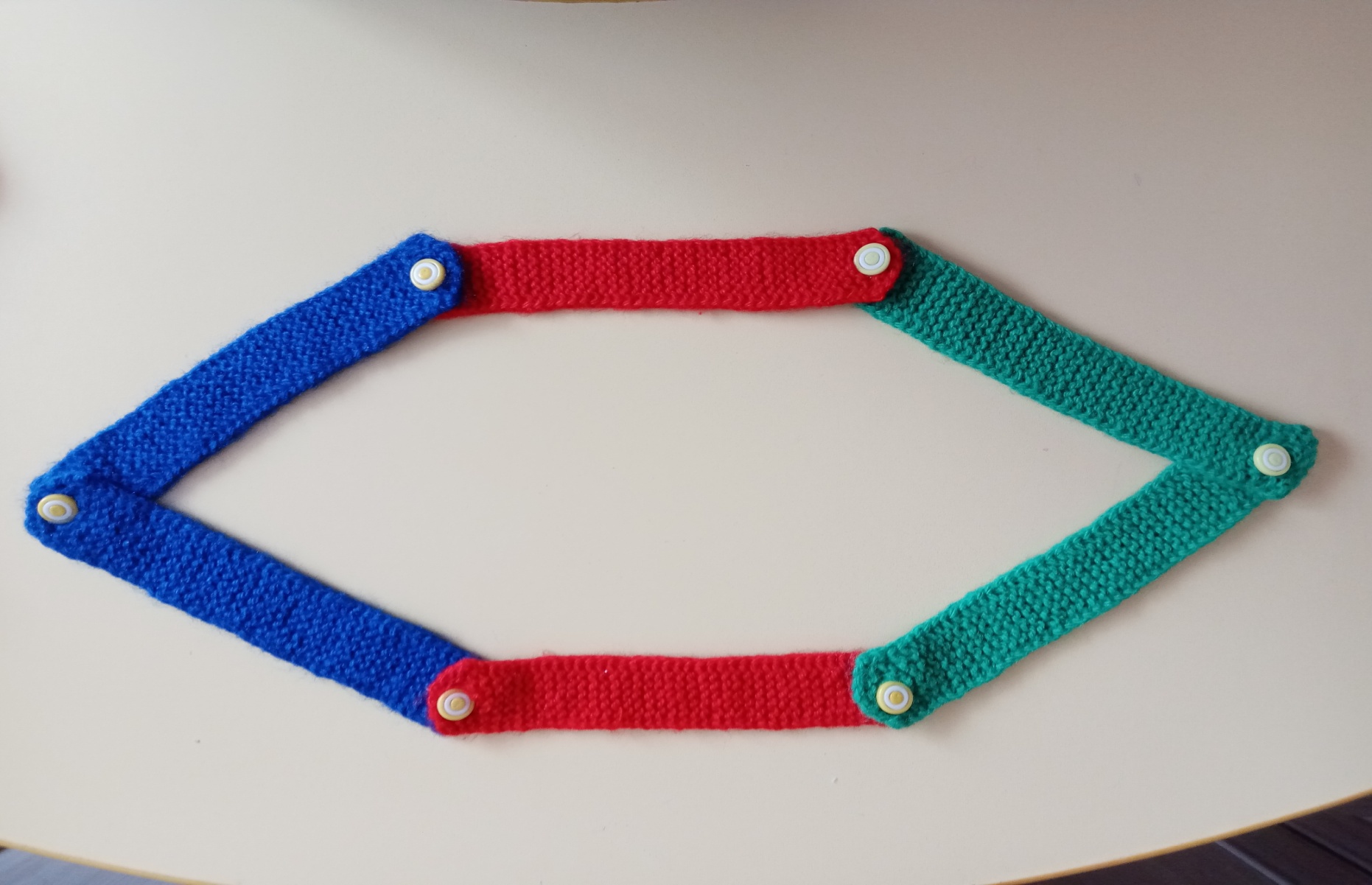 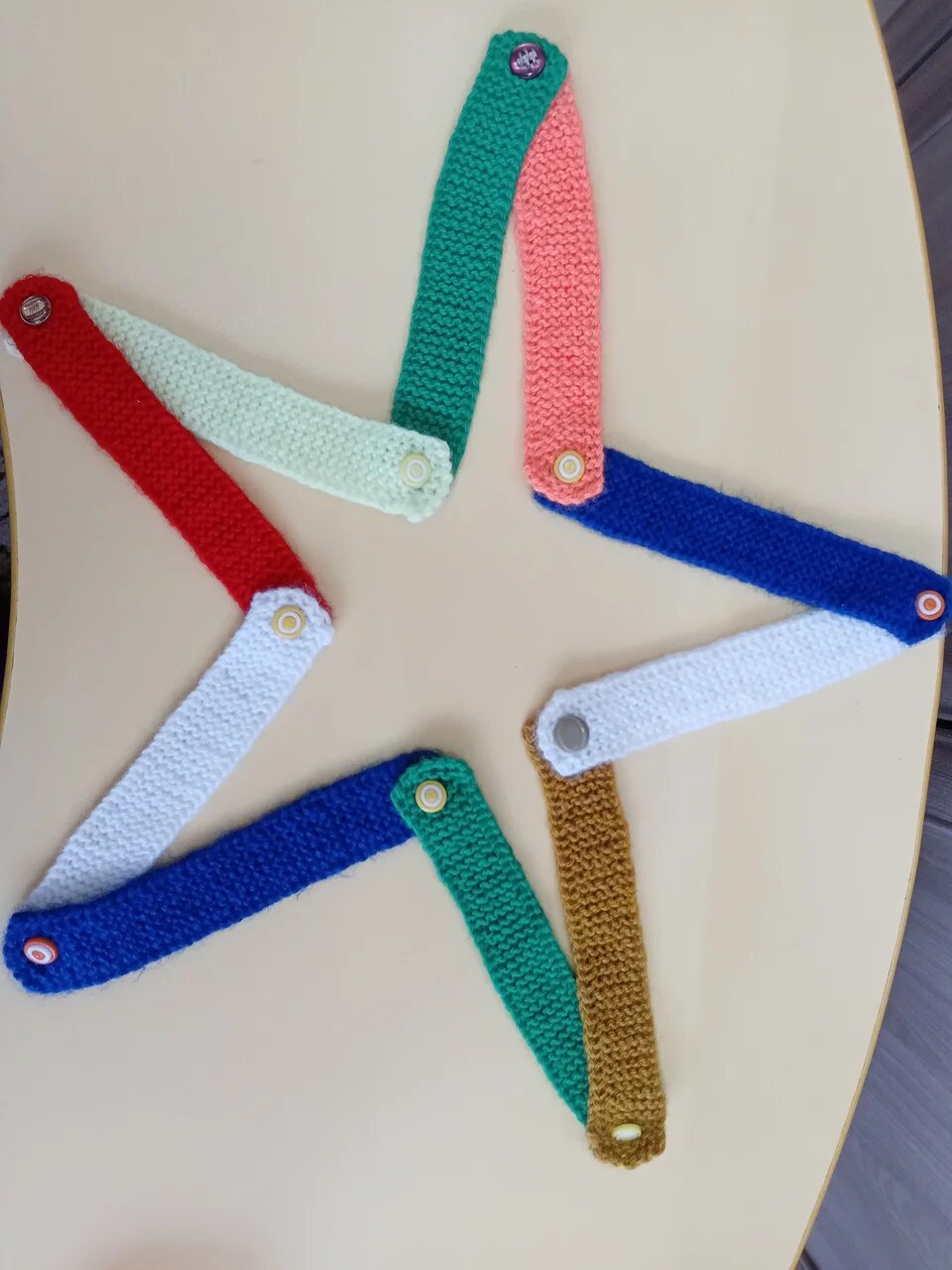 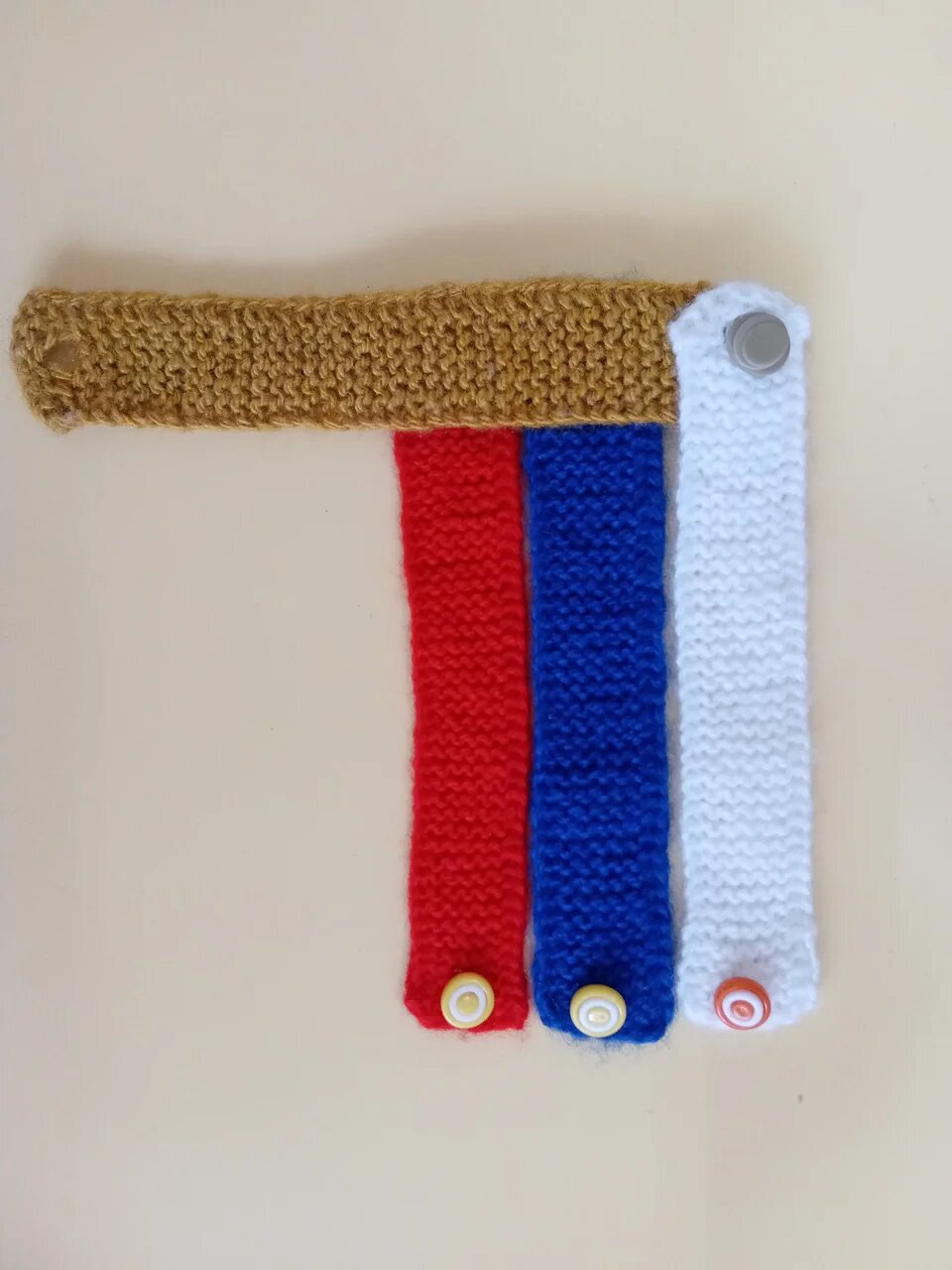 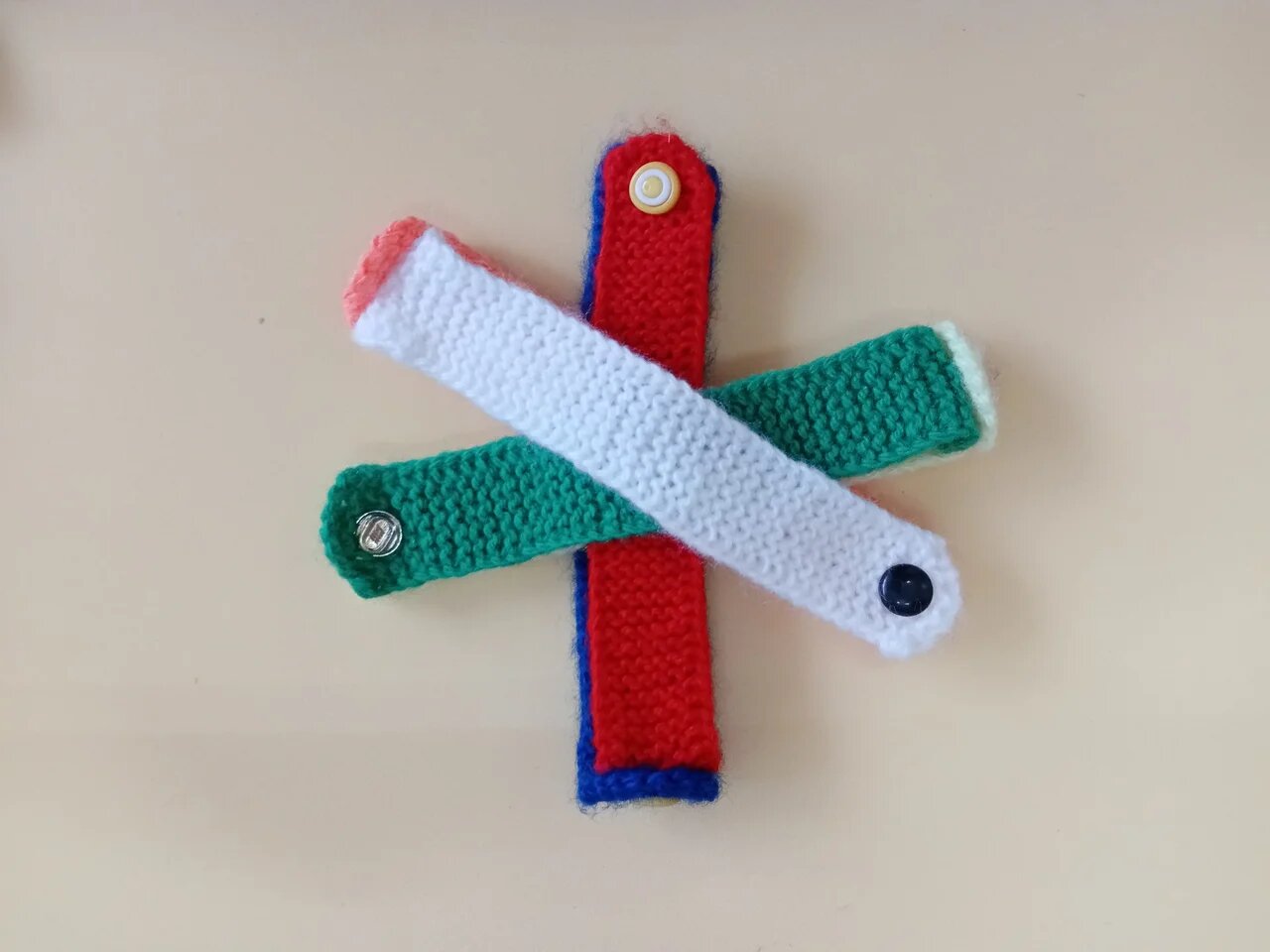 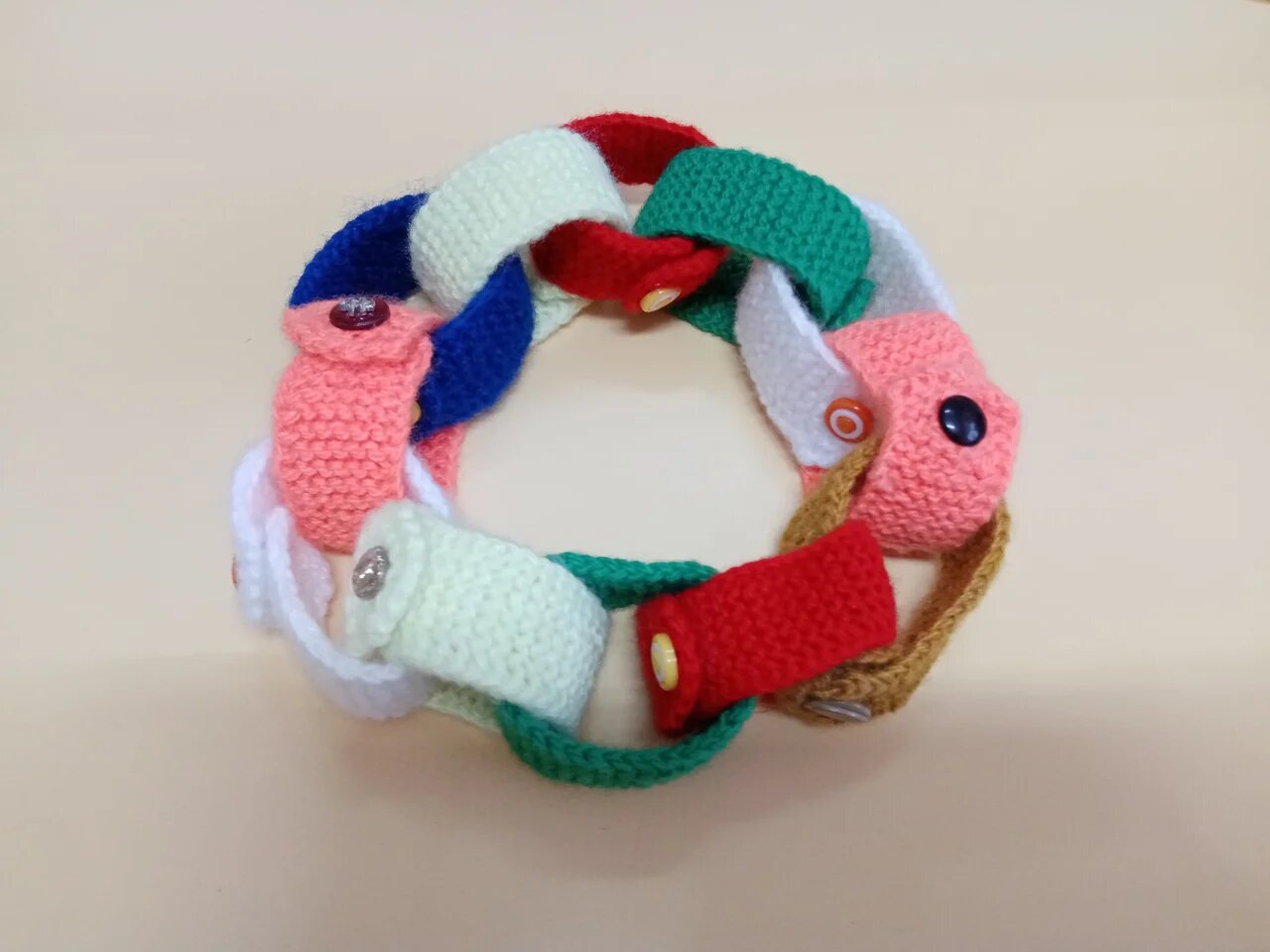 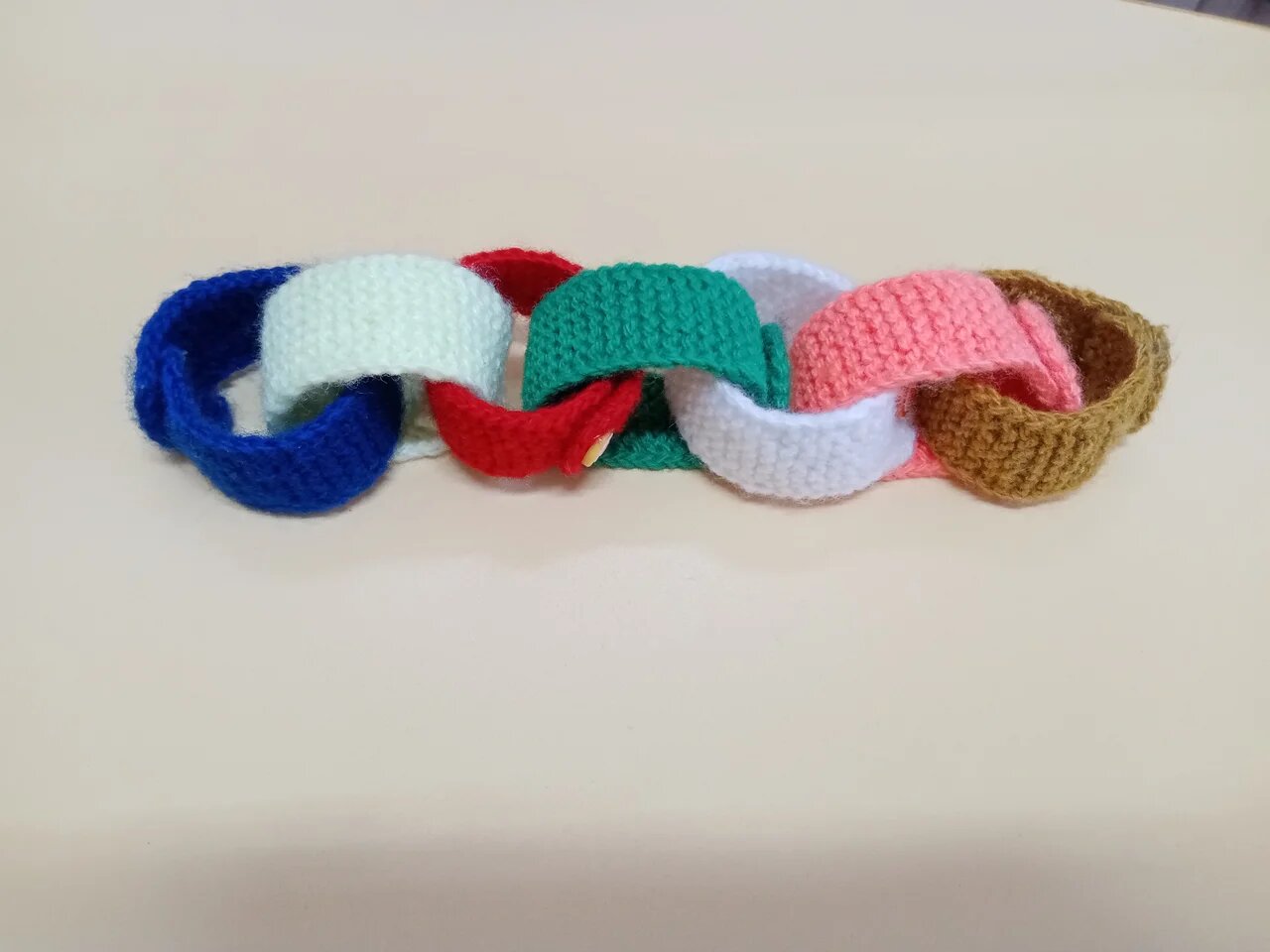 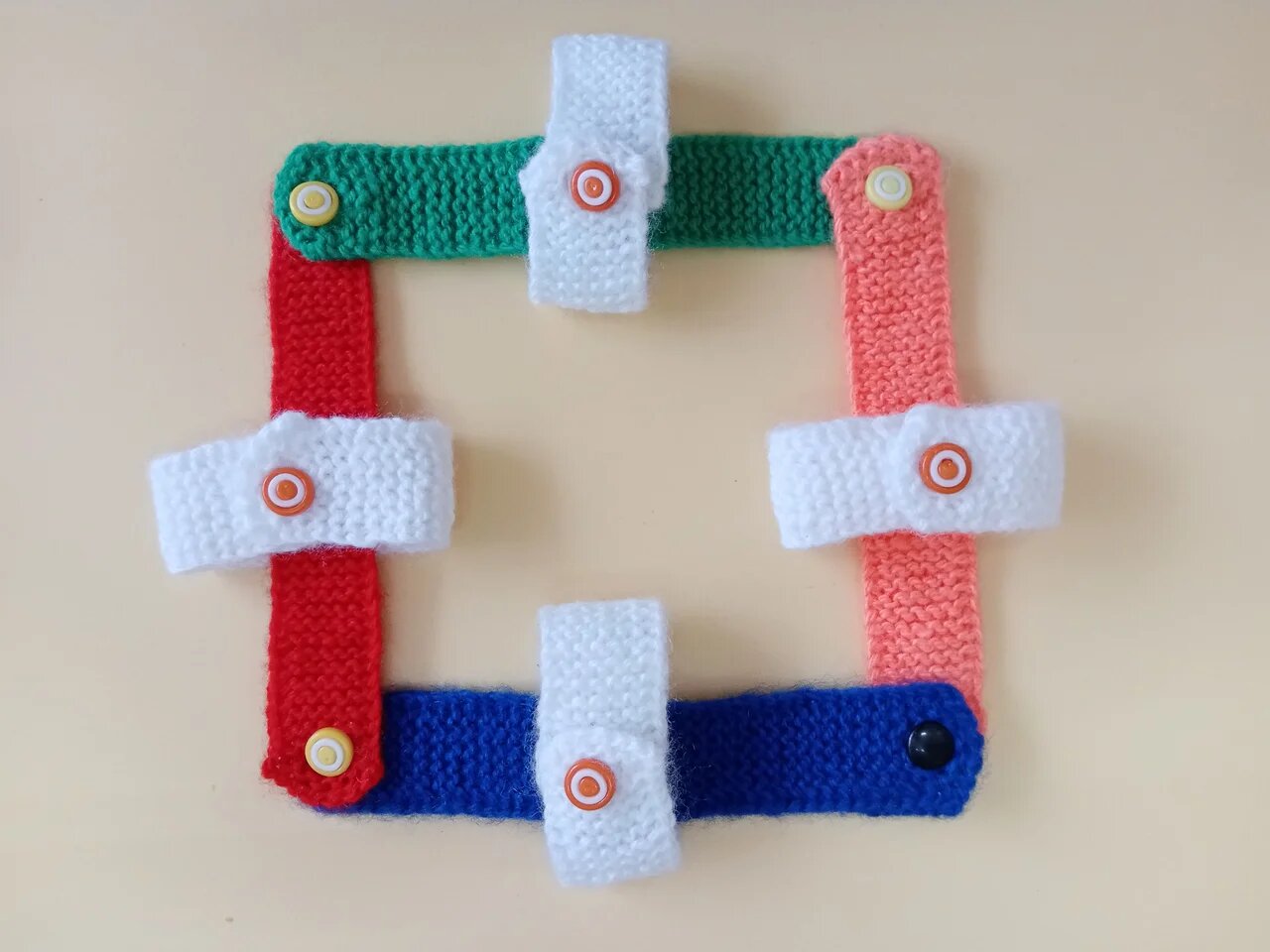 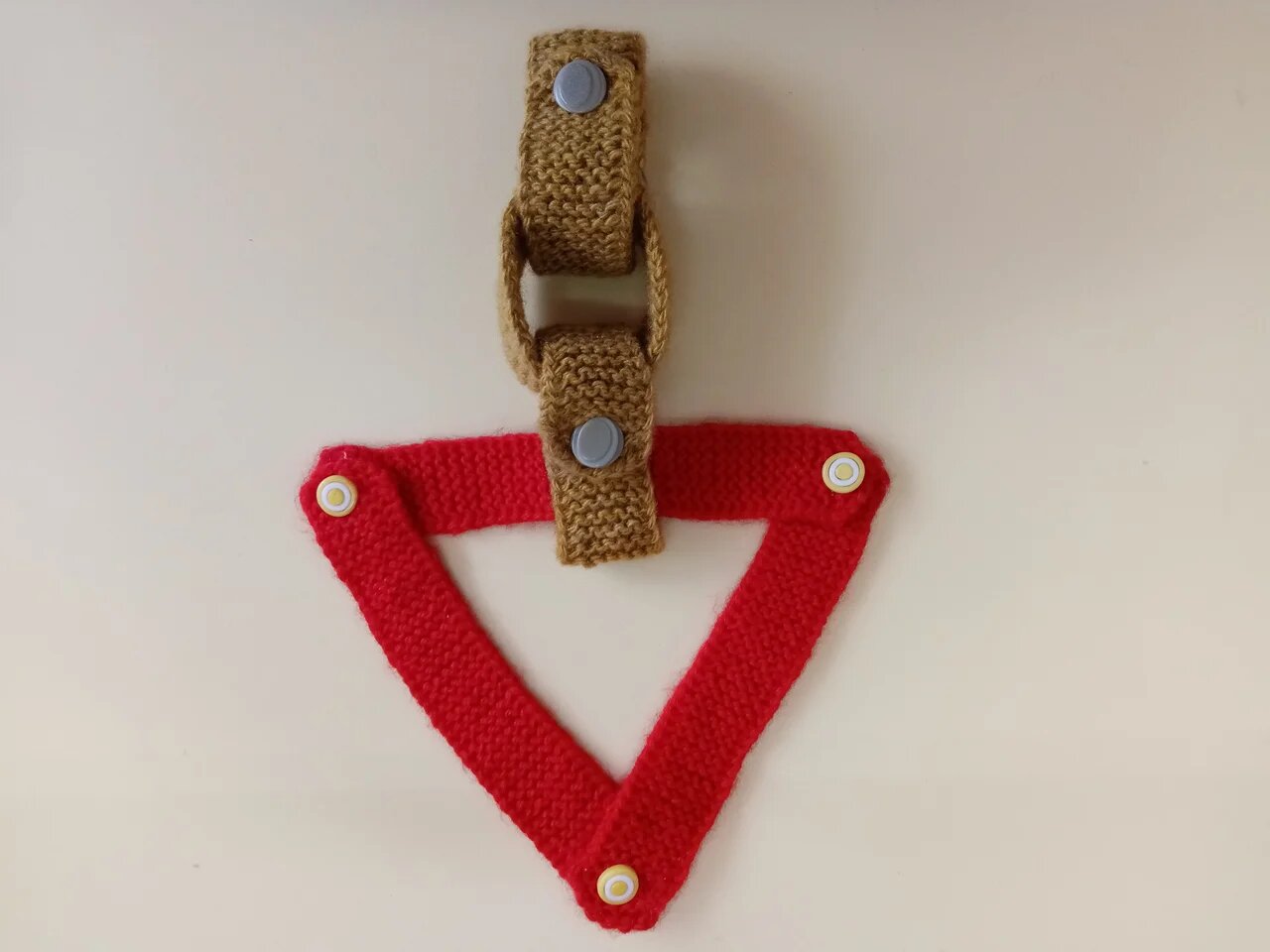 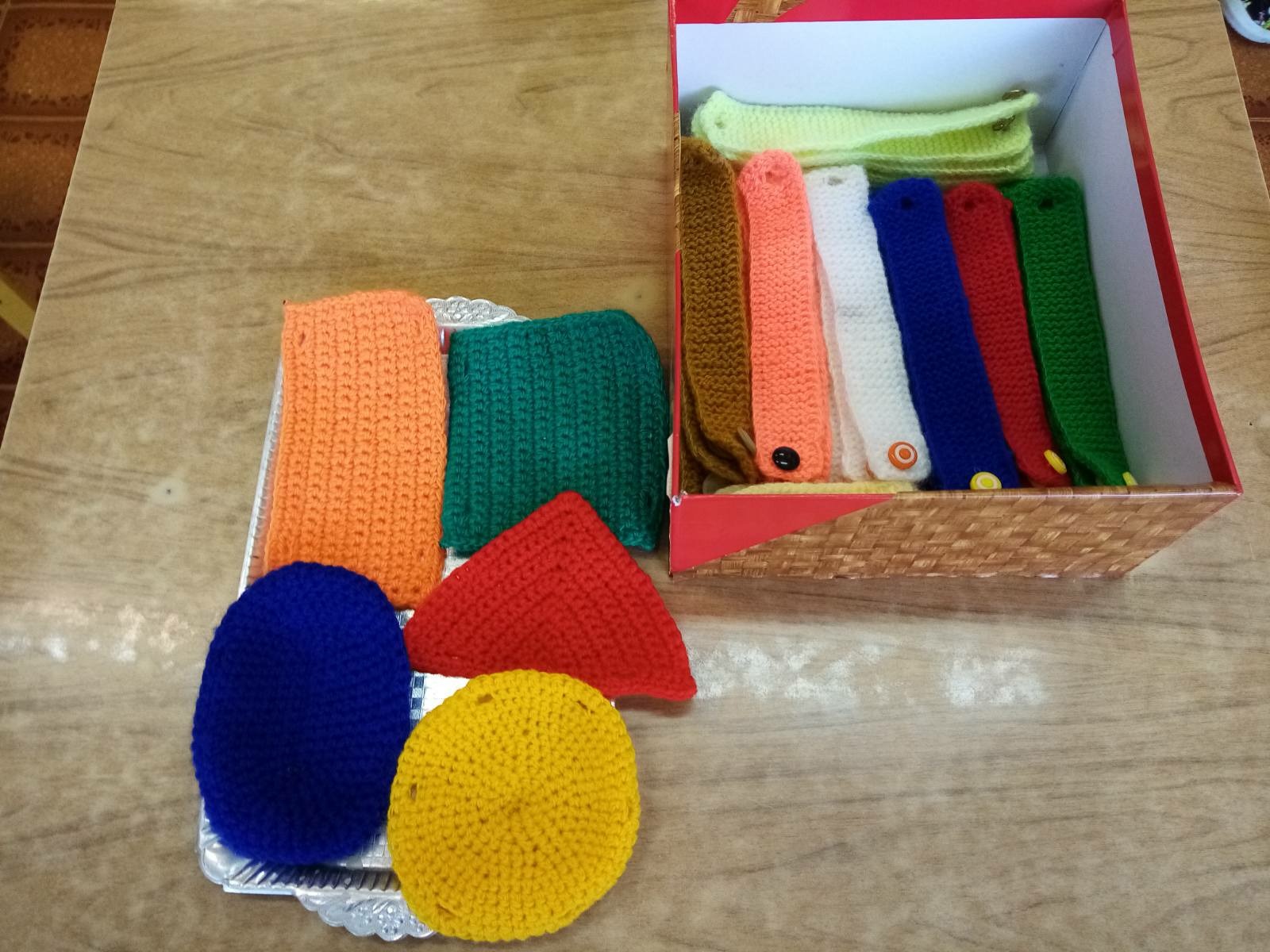 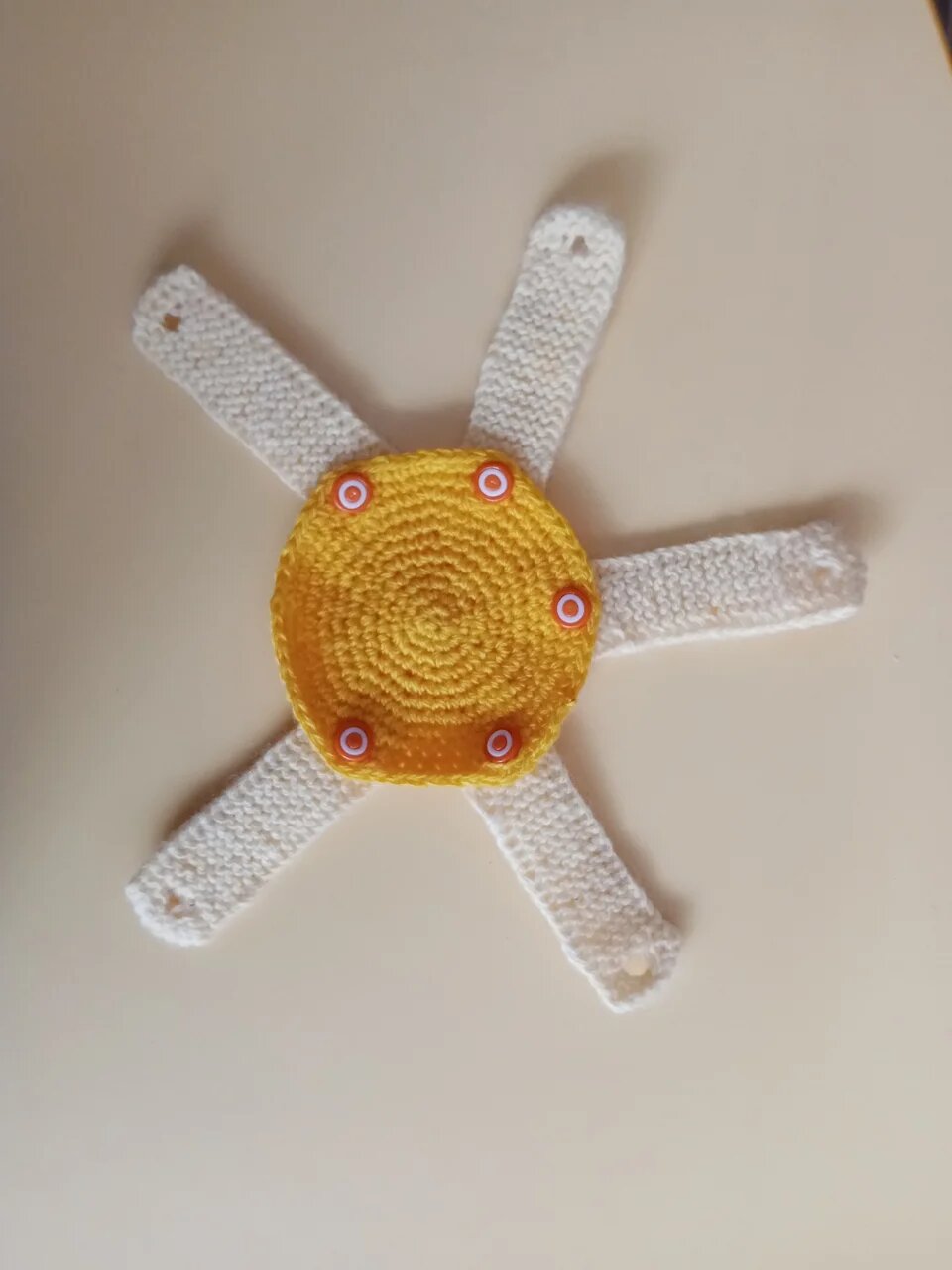 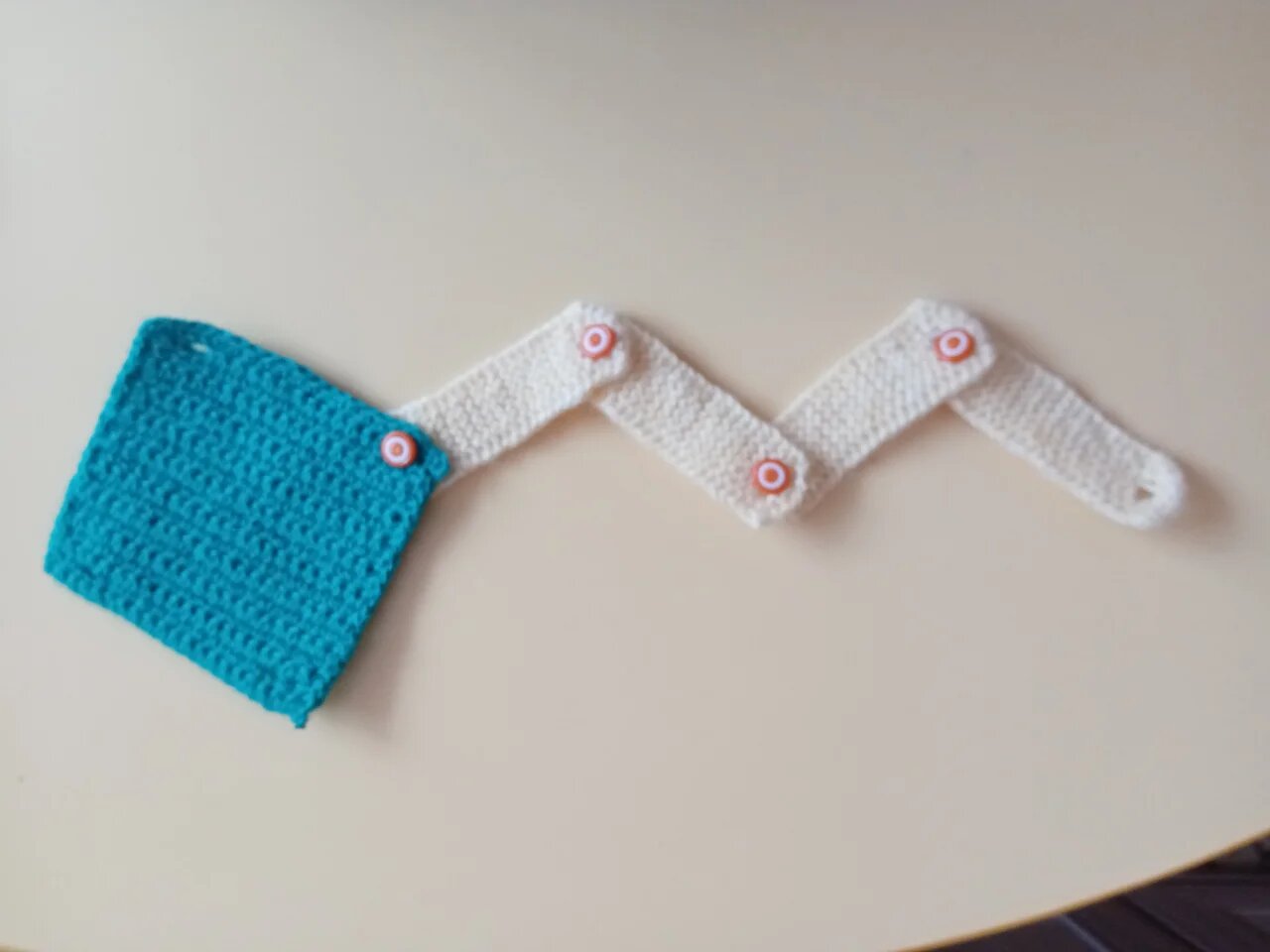 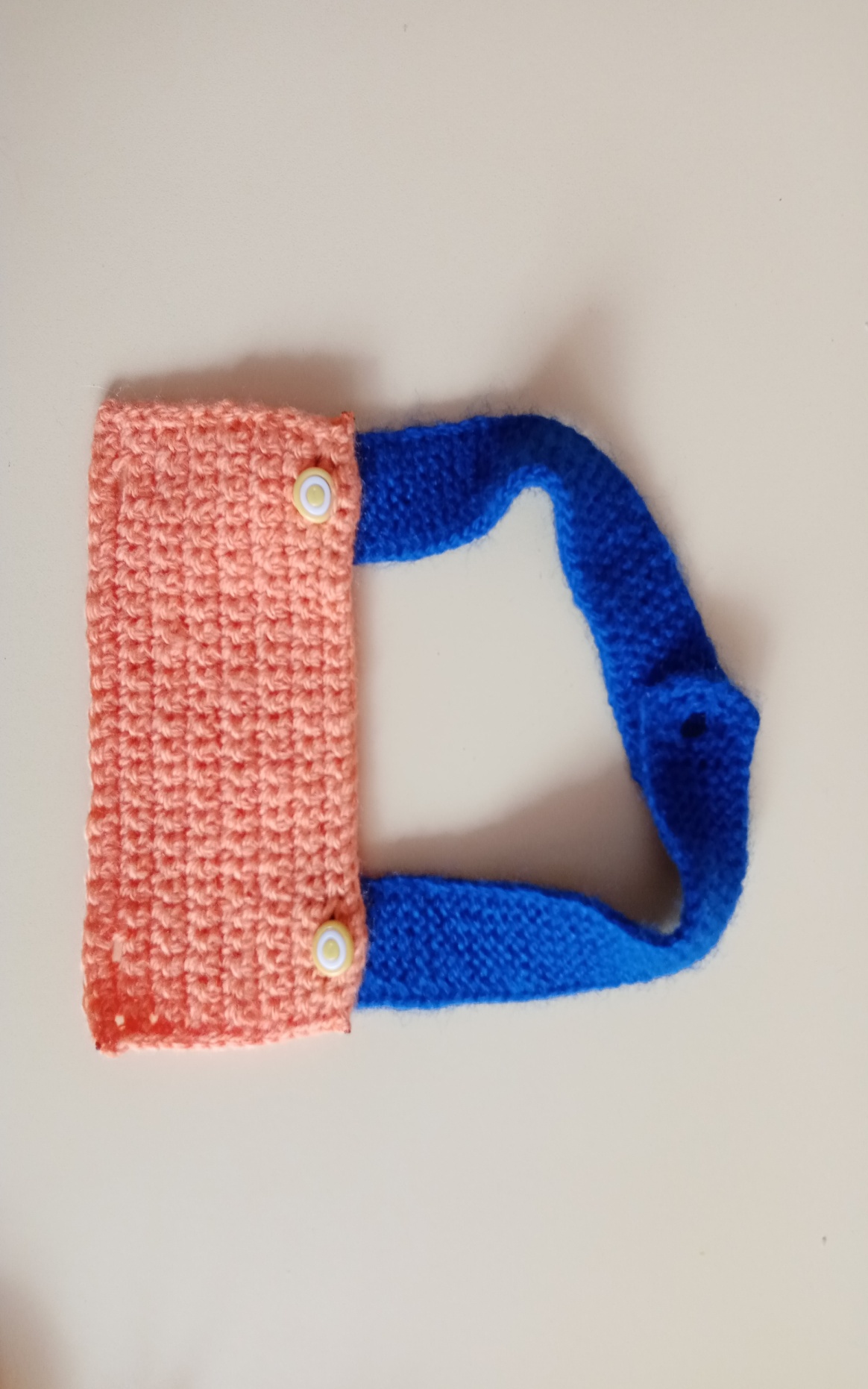